Chào mừng các em đến với tiết học
GV: Chu Thị Trâm
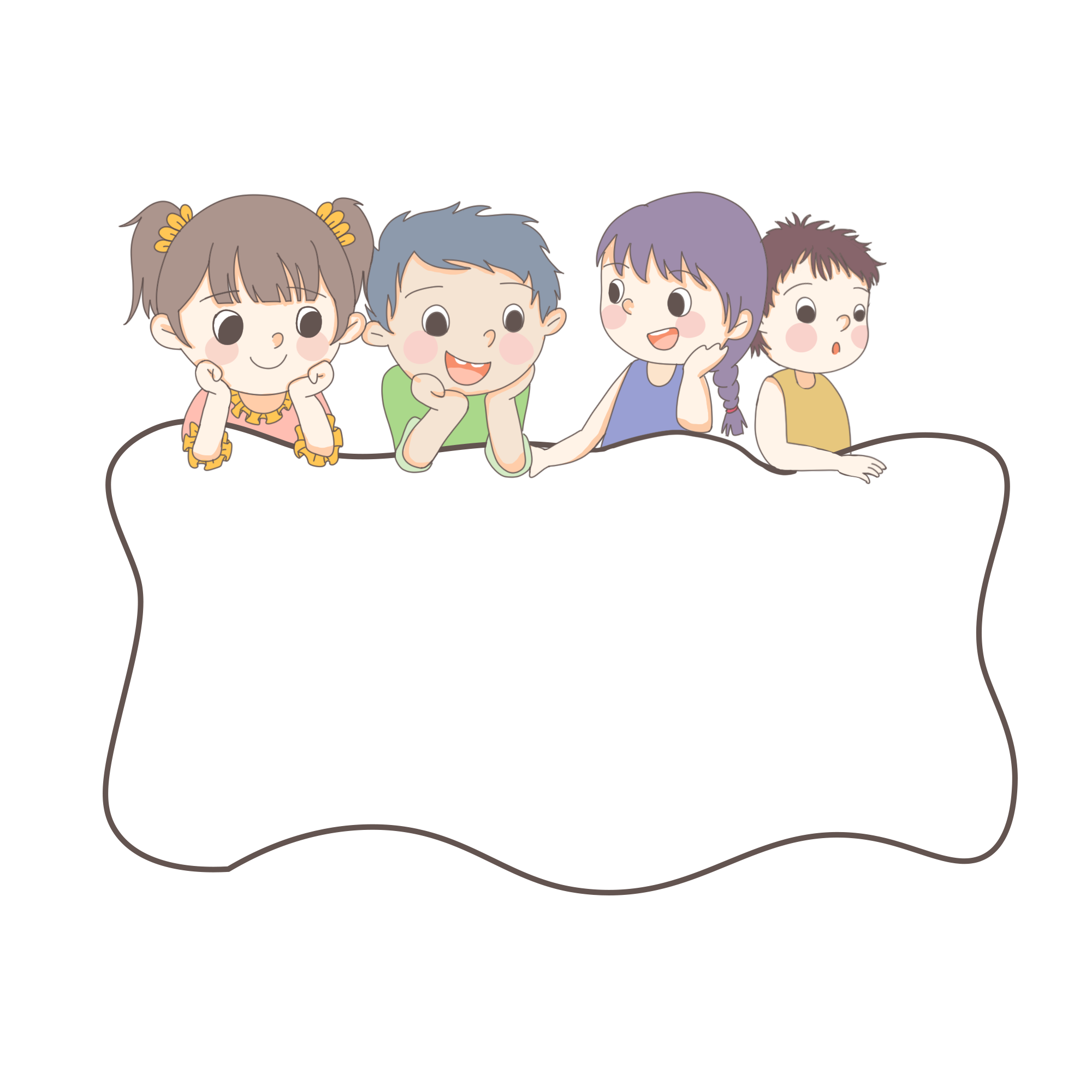 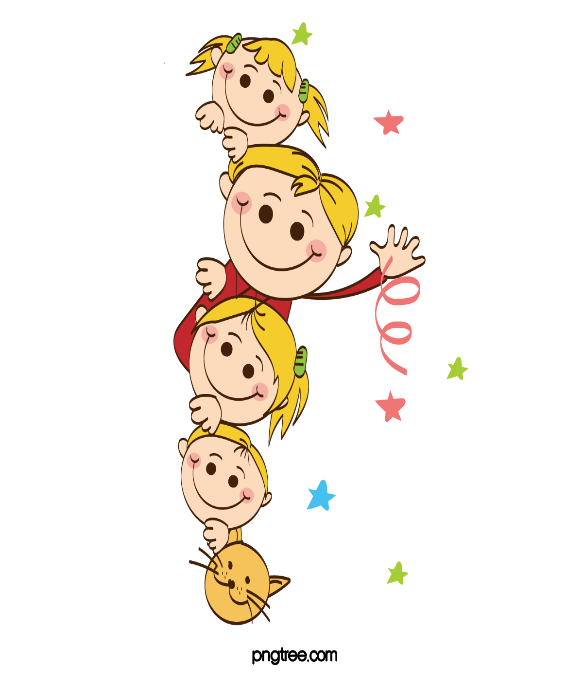 KHỞI ĐỘNG
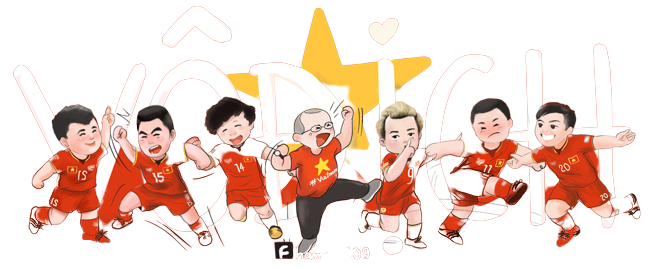 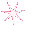 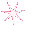 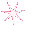 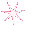 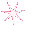 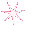 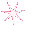 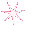 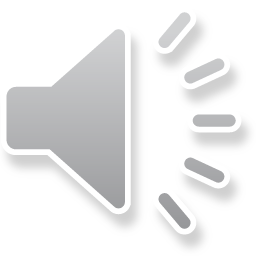 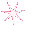 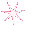 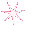 VIỆT NAM VÔ ĐỊCH
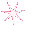 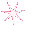 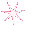 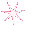 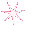 EM TẬP LÀM THỦ MÔN
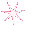 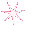 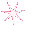 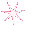 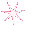 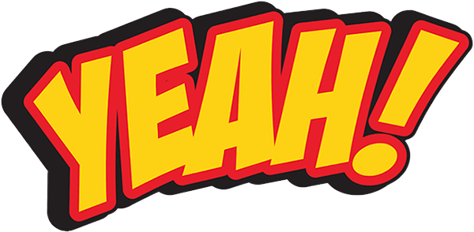 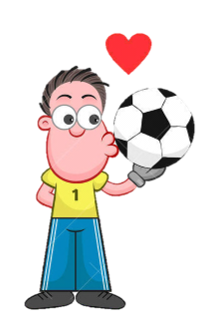 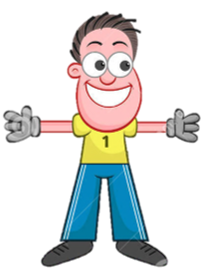 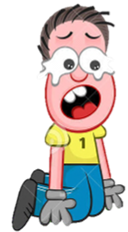 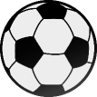 Trong bài “Sự tích cây vú sữa”
Vì sao cậu bé bỏ nhà ra đi? Chọn ý đúng:
A. vì cậu ham chơi, bị mẹ mắng.
B. Vì cậu cãi lời mẹ.
D. Vì lấy tiền của mẹ và bị mẹ mắng.
C.  Vì bị bạn bè rủ dê.
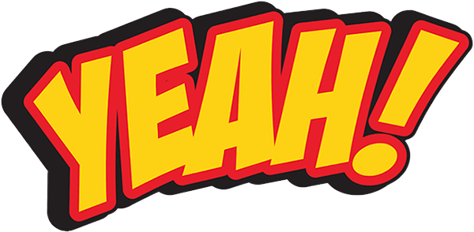 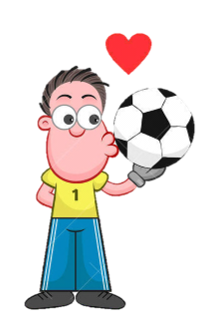 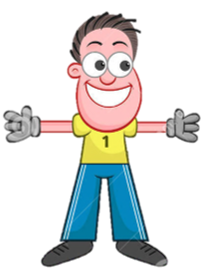 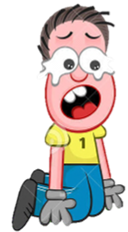 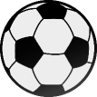 Trong bài “Sự tích cây vú sữa”.
Trái cây thơm ngon trong vườn nhà cậu bé, ai cũng thích. Vậy loại trái cây đó là :
Chọn ý đúng:
A. Sầu riêng.
B. Vú sữa.
C. Mãng cầu.
D. Măng cụt
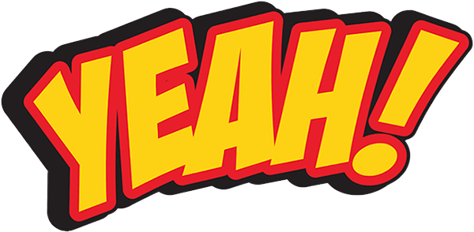 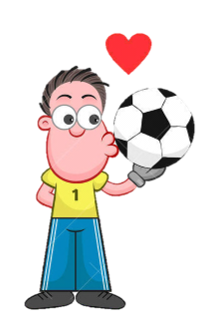 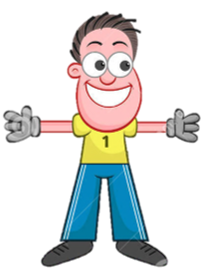 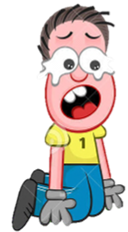 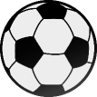 Trong bài “Sự tích cây vú sữa”.
Khi quay về nhà, không thấy mẹ, cậu bé làm gì?
A. Khi quay về nhà, không thấy mẹ, cậu bé lại đi chơi tiếp.
B. Khi quay về nhà, không thấy mẹ, cậu bé khóc chạy đi tìm mẹ.
C. Khi quay về nhà, không thấy mẹ,  cậu bé dọn nhà, nấu cơm chờ mẹ về.
D. Khi quay về nhà, không thấy mẹ, cậu bé khản tiếng gọi mẹ, rồi ôm lấy một cây xanh trong vườn mà khóc.
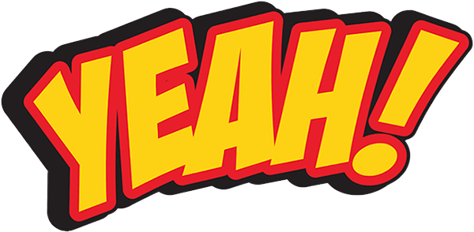 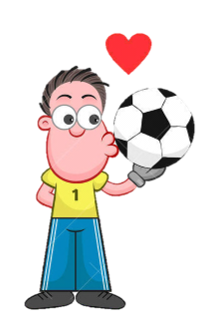 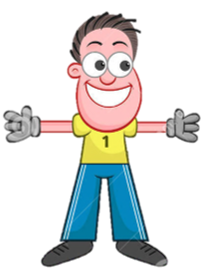 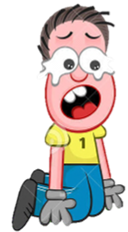 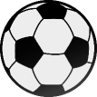 Trong bài “Sự tích cây vú sữa”. 
Hình ảnh nào của cây vú sữa gợi cho cậu bé nhớ đến mẹ?
A. “Cây xanh bỗng run rẩy” .
B. “Một quả rơi vào lòng cậu.”.
C. “Một dòng sữa của quả trắng trào ra, ngọt thơm như sữa mẹ.’’
D. “Cậu khản tiếng gọi mẹ, rồi ôm lấy một cây xanh trong vườn ma khóc” .
Anh em 
thuận hòa
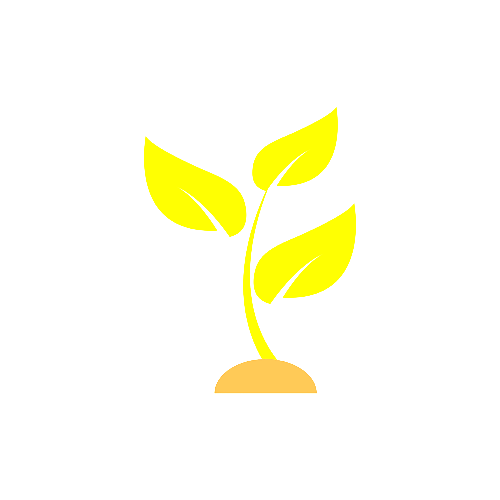 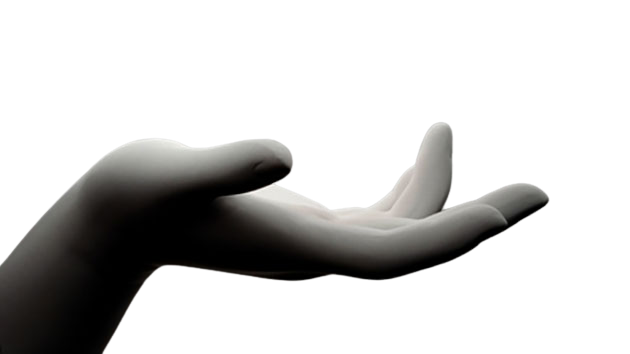 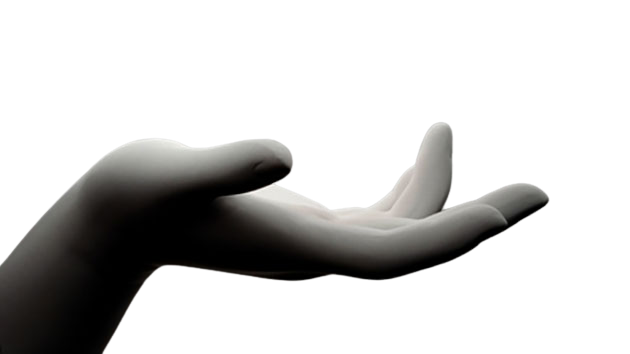 CHIA SẺ
Quan sát một bức tranh về tình cảm anh, chị, em. Đặt tên cho bức tranh đó:
2
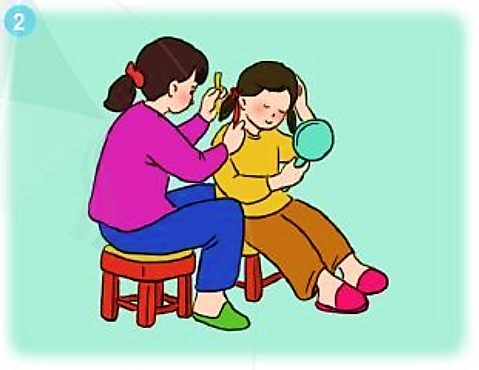 1
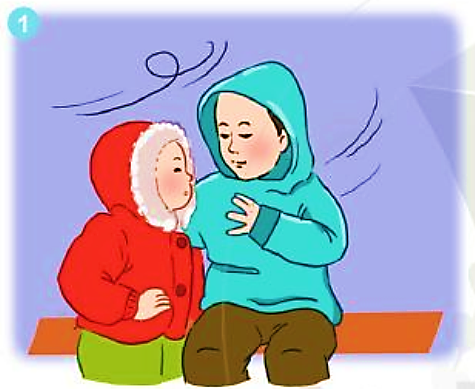 3
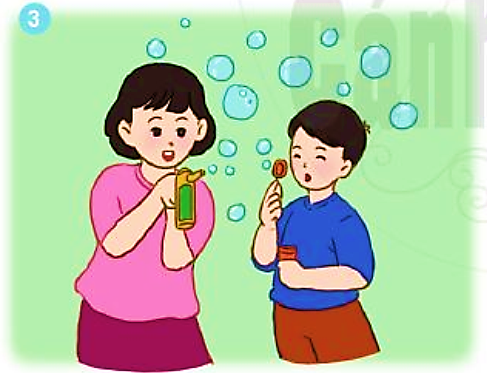 4
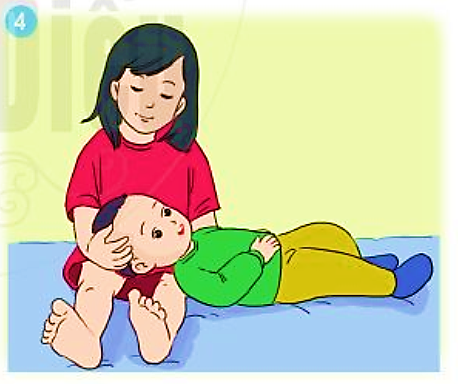 Đùm bọc
Chăm sóc
Vui chơi
Chị em
Giới thiệu tranh, ảnh em bé (anh, chị) trong gia đình.

-Đó là tranh, ảnh em bé hay anh, chị của em?
-Em bé (anh, chị) là con trong gia đình hay con của cô (chú, bác)?
-Em bé (anh, chị) bao nhiêu tuổi?
Gợi ý:
Để lại cho em
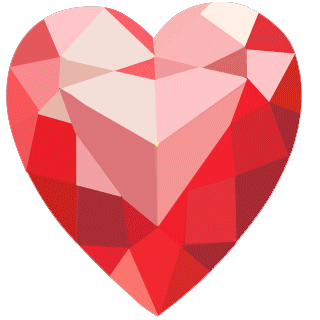 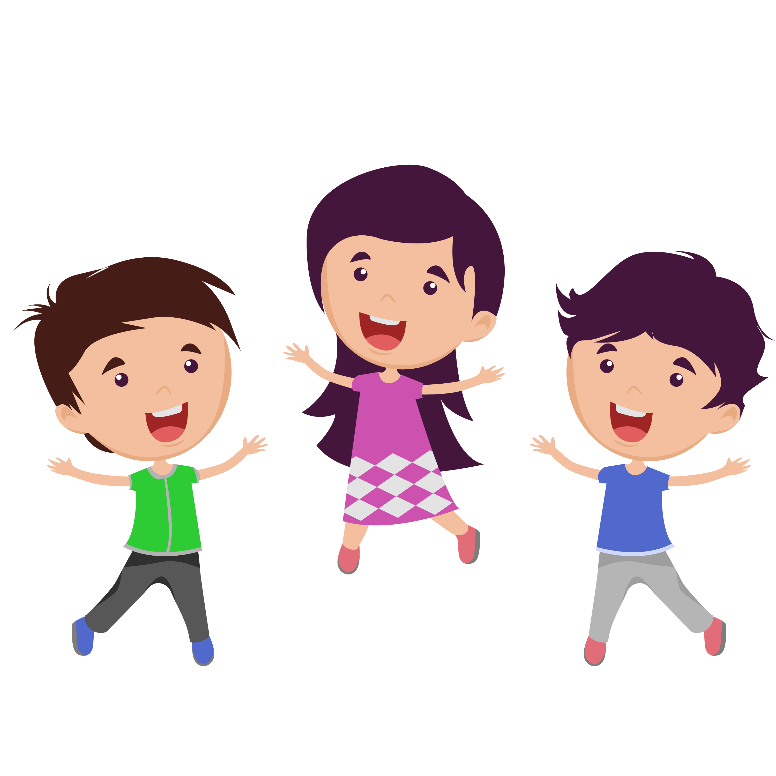 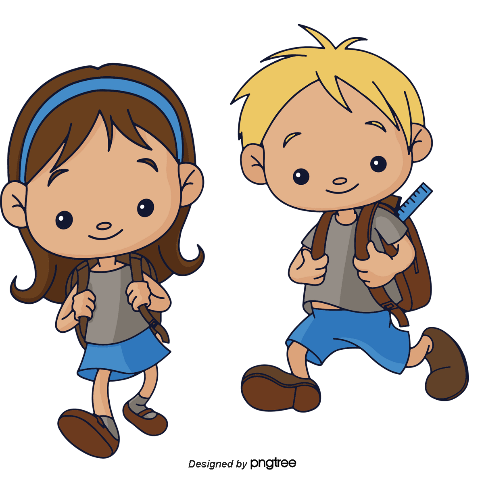 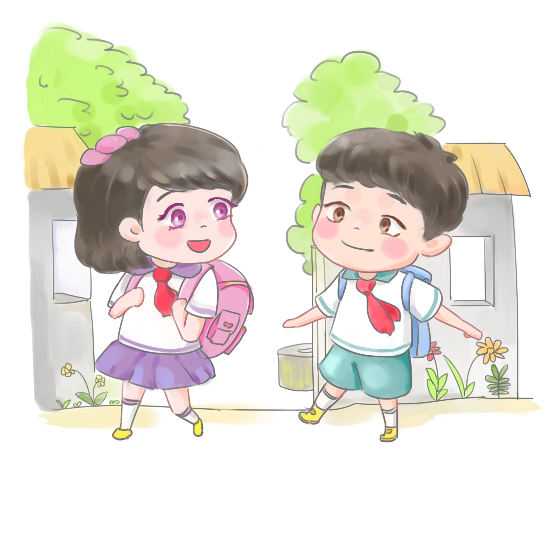 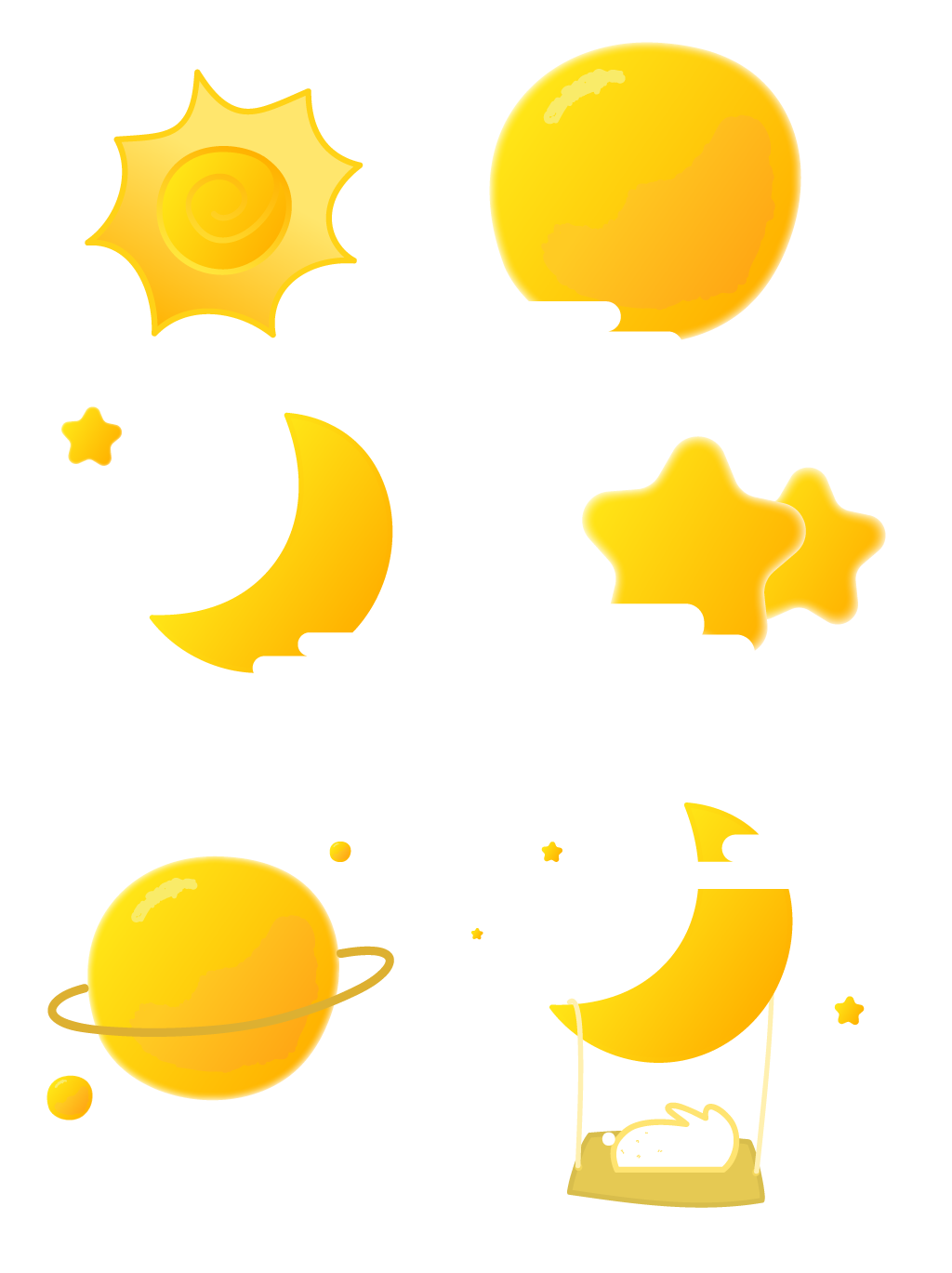 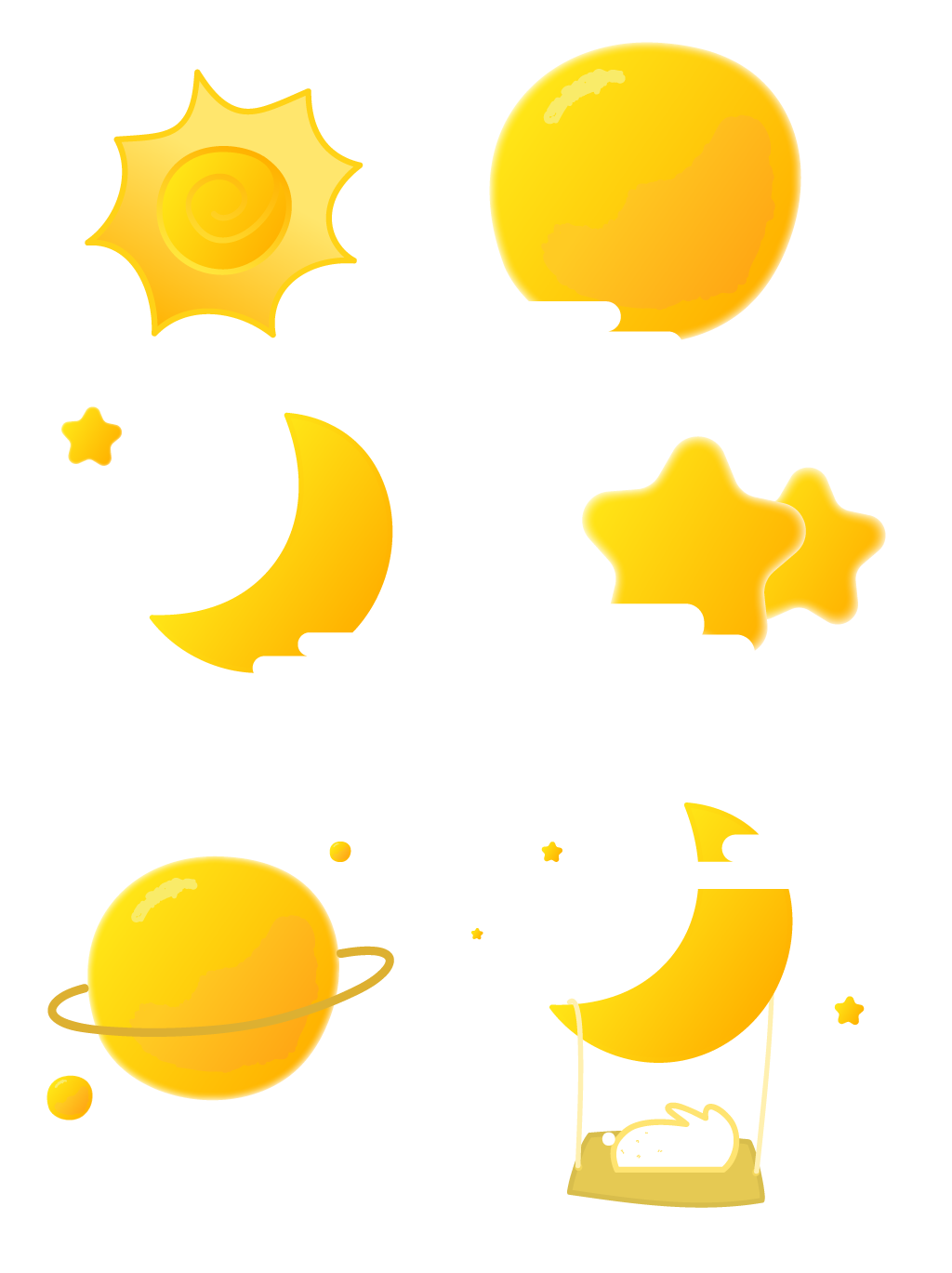 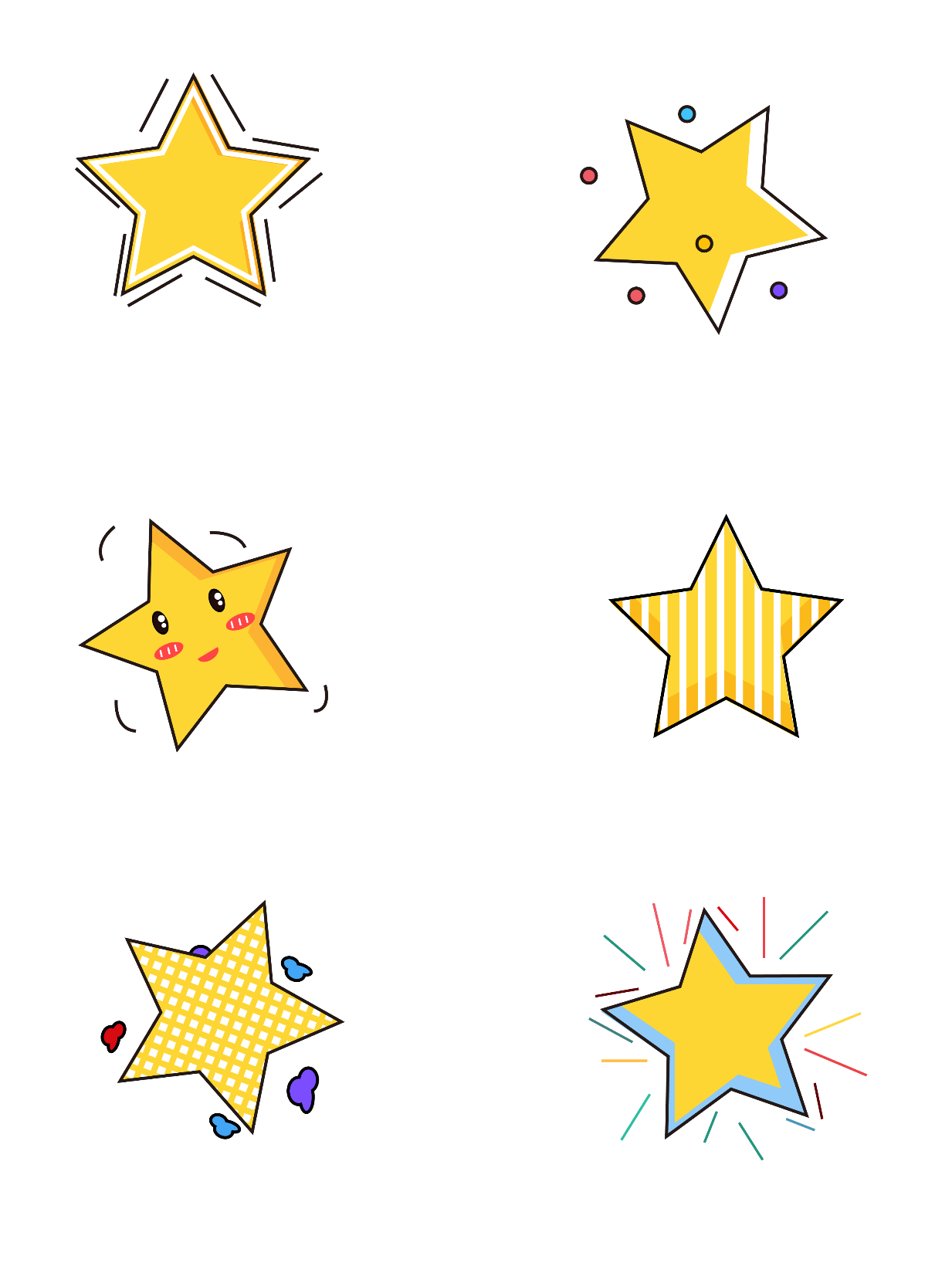 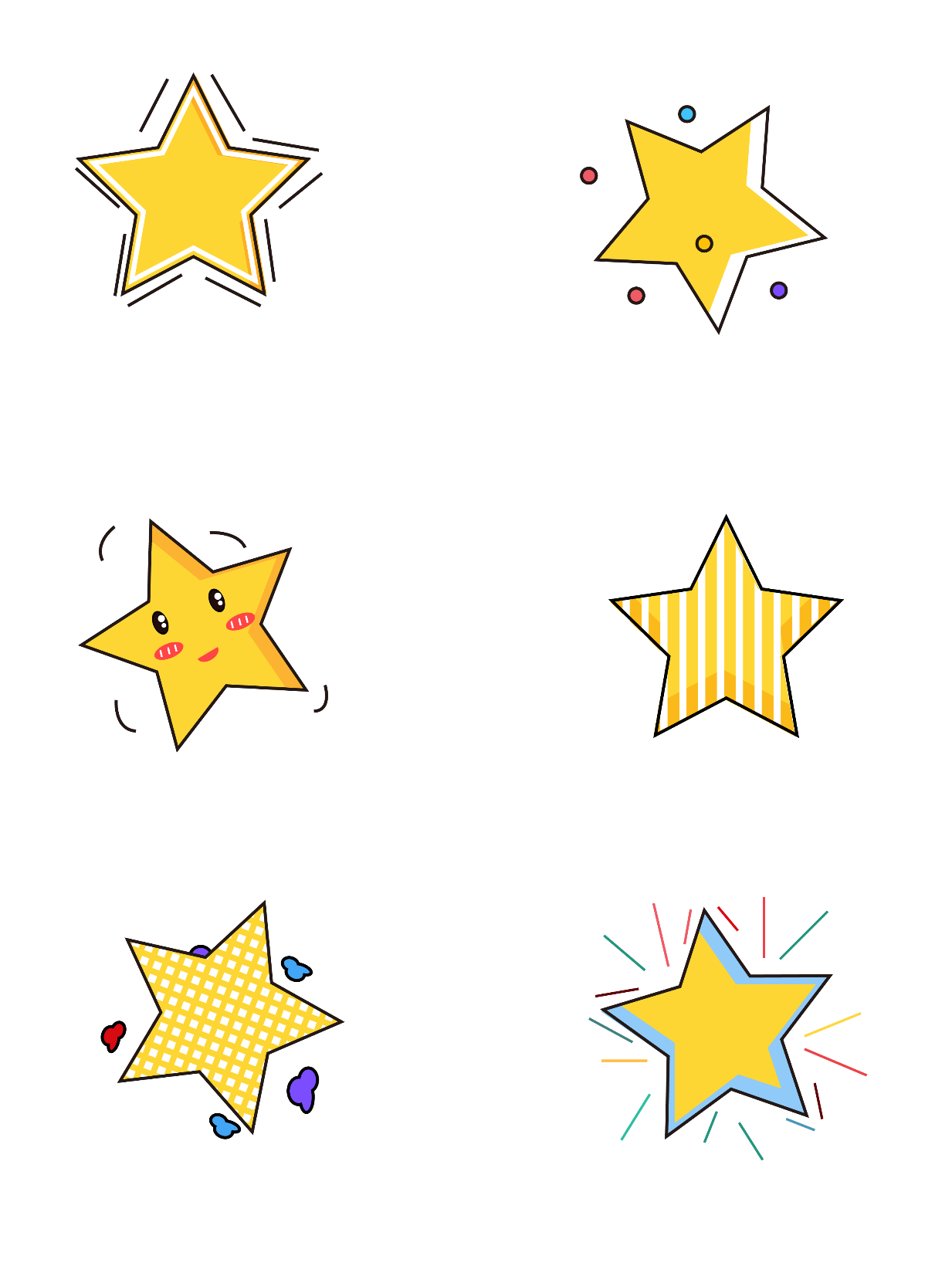 TIẾT 1
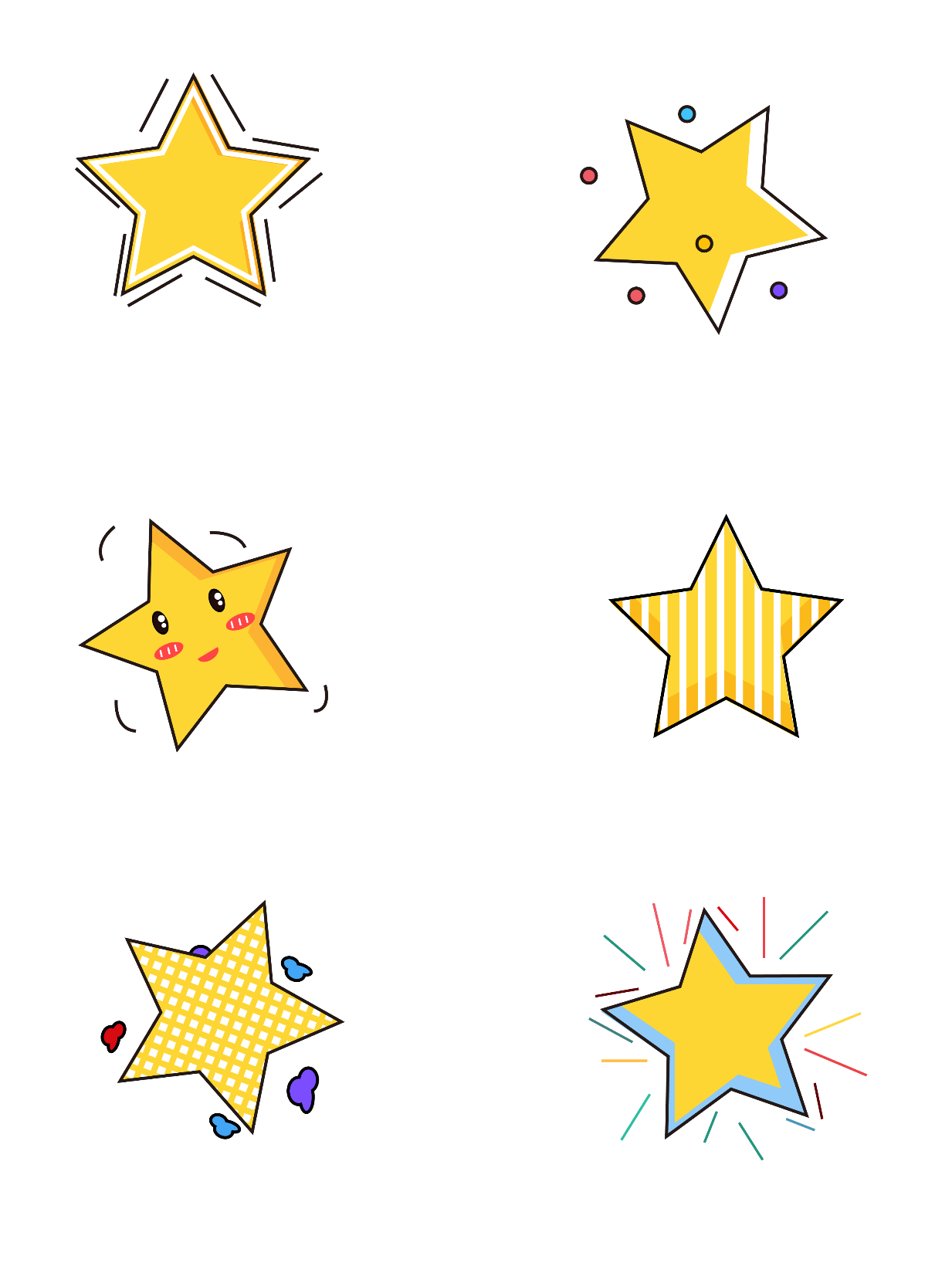 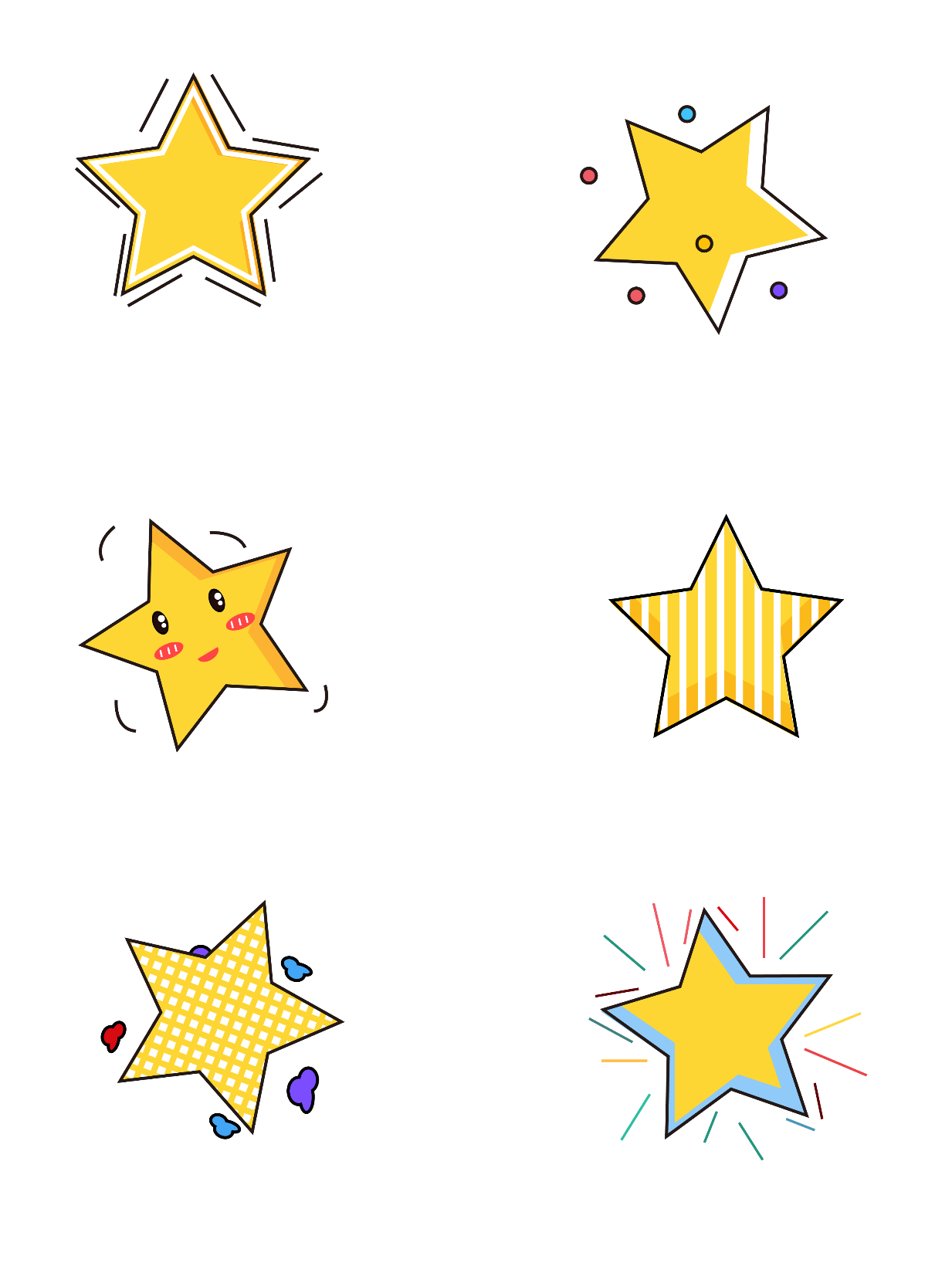 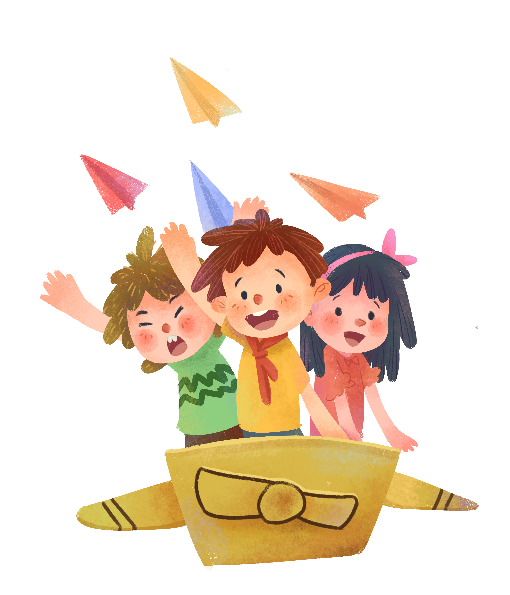 ĐỌC
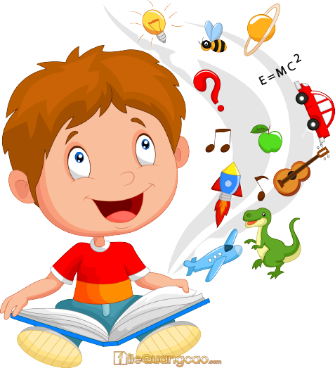 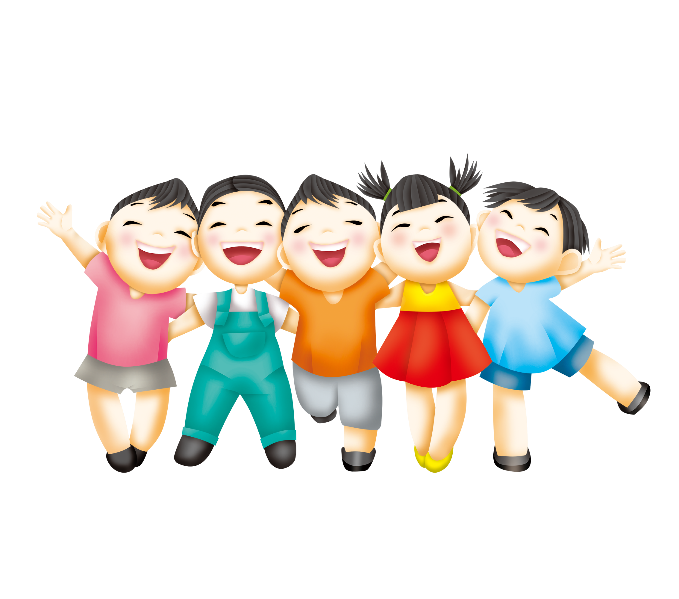 Để lại cho em
ĐỌC
Những ngày chị quaBây giờ em tớiCơn ho, cơn sốtNhững ngày lên năm.

Để lại cái ngoanTrên tay sạch sẽQuàng qua cổ mẹThơm thơm thơm thơm…

Em học ngày ngàyCái ngoan của chịNhững ngày chị béNhư em bây giờ.
Hữu Thỉnh
Chị lên tám tuổiĐể lại cho emDép đỏ, mũ lenXinh xinh đôi tất.

Áo chị, mẹ muaBây giờ em mặcHai bên hàng cúcCó đôi thỏ đùa.
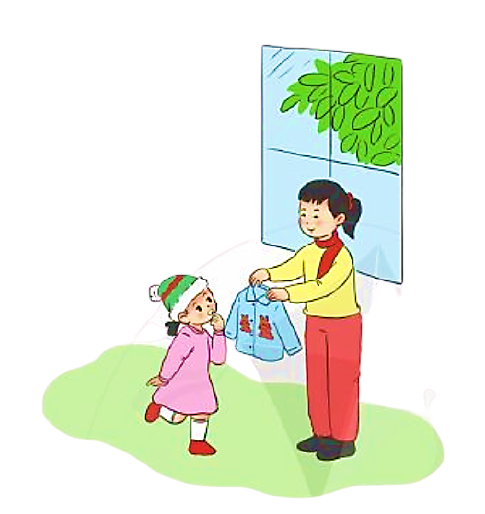 Để lại cho em
LUYỆN ĐỌC
Những ngày chị quaBây giờ em tớiCơn ho, cơn sốtNhững ngày lên năm.

Để lại cái ngoanTrên tay sạch sẽQuàng qua cổ mẹThơm thơm thơm thơm…

Em học ngày ngàyCái ngoan của chịNhững ngày chị béNhư em bây giờ.
Hữu Thỉnh
Chị lên tám tuổiĐể lại cho emDép đỏ, mũ lenXinh xinh đôi tất.

Áo chị, mẹ muaBây giờ em mặcHai bên hàng cúcCó đôi thỏ đùa.
mũ len
Xinh xinh
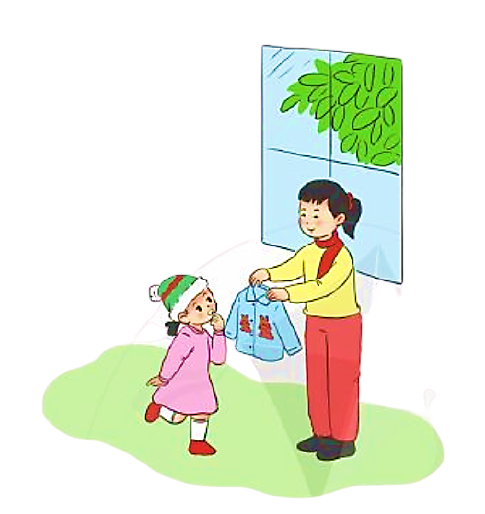 sạch sẽ
Quàng
Để lại cho em
Những ngày chị quaBây giờ em tớiCơn ho, cơn sốtNhững ngày lên năm.

Để lại cái ngoanTrên tay sạch sẽQuàng qua cổ mẹThơm thơm thơm thơm…

Em học ngày ngàyCái ngoan của chịNhững ngày chị béNhư em bây giờ.
Hữu Thỉnh
3
Chị lên tám tuổiĐể lại cho emDép đỏ, mũ lenXinh xinh đôi tất.

Áo chị, mẹ muaBây giờ em mặcHai bên hàng cúcCó đôi thỏ đùa.
1
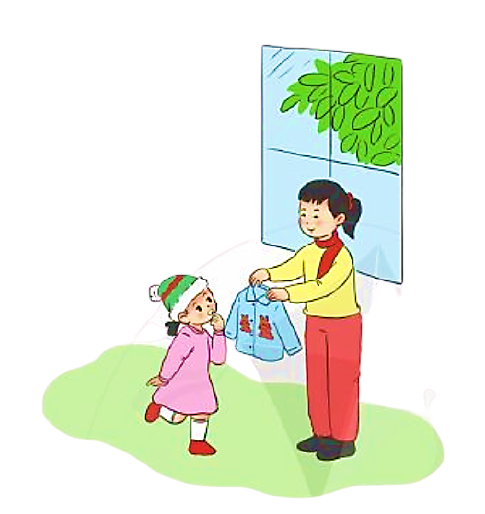 4
2
5
Bài thơ chia làm mấy đoạn
ĐỌC ĐOẠN
Để lại cho em
Những ngày chị quaBây giờ em tớiCơn ho, cơn sốtNhững ngày lên năm.

Để lại cái ngoanTrên tay sạch sẽQuàng qua cổ mẹThơm thơm thơm thơm…

Em học ngày ngàyCái ngoan của chịNhững ngày chị béNhư em bây giờ.
Hữu Thỉnh
Chị lên tám tuổiĐể lại cho emDép đỏ, mũ lenXinh xinh đôi tất.

Áo chị, mẹ muaBây giờ em mặcHai bên hàng cúcCó đôi thỏ đùa.
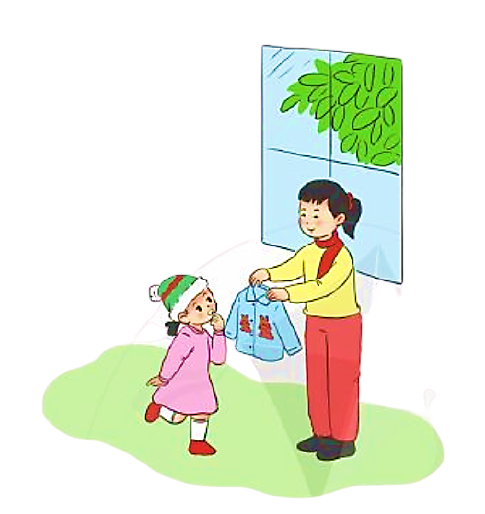 ĐỌC TOÀN BÀI
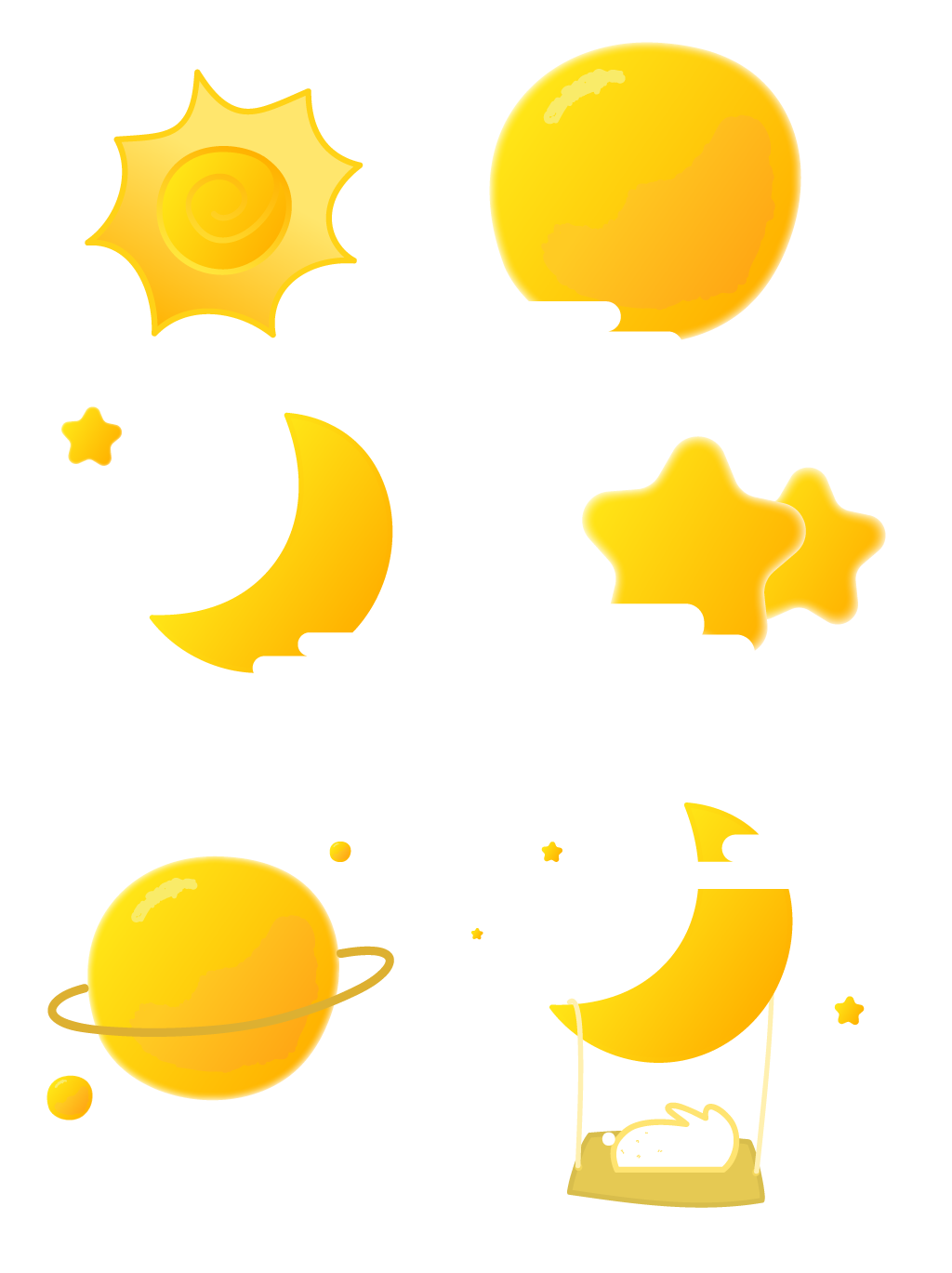 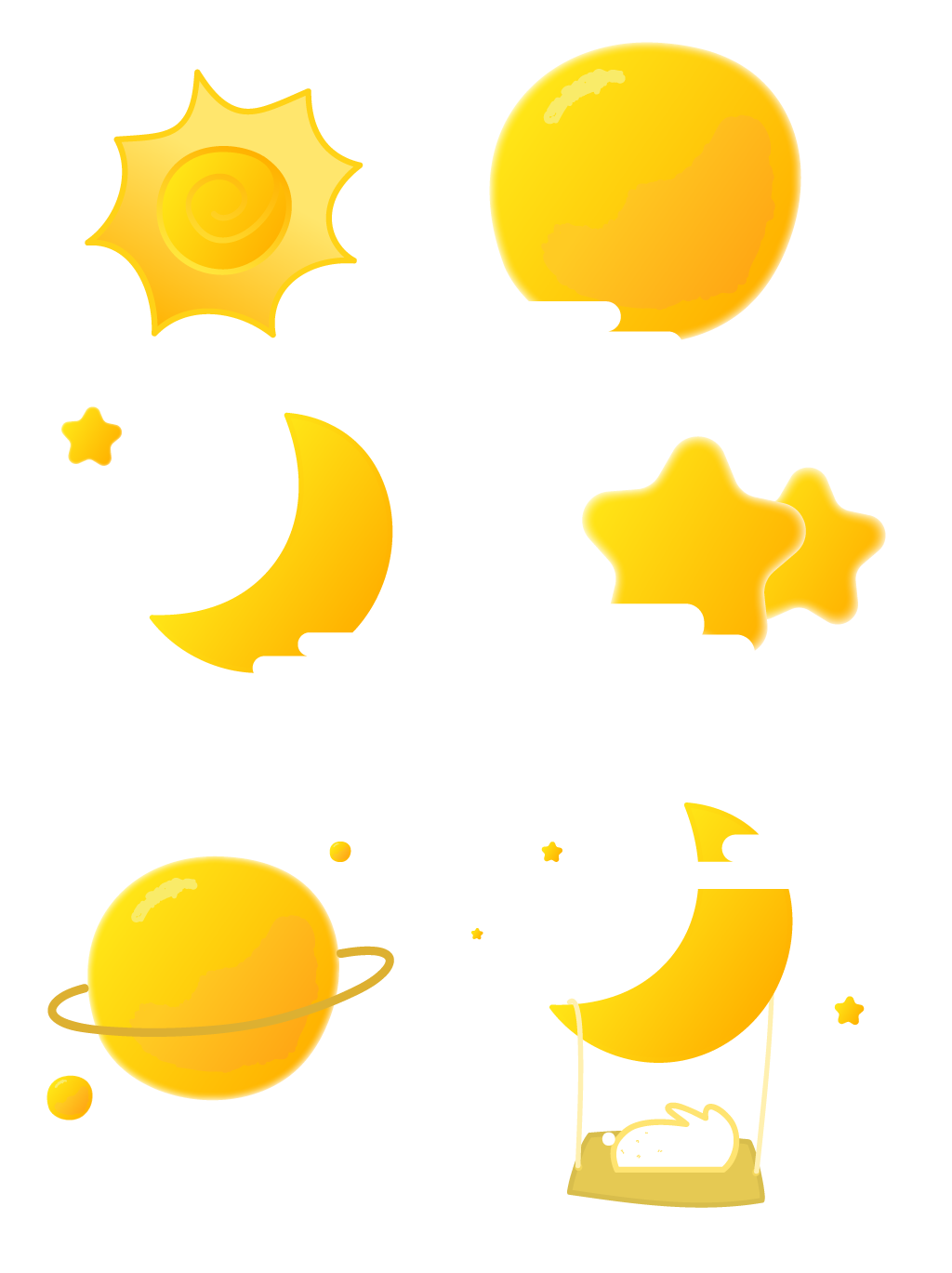 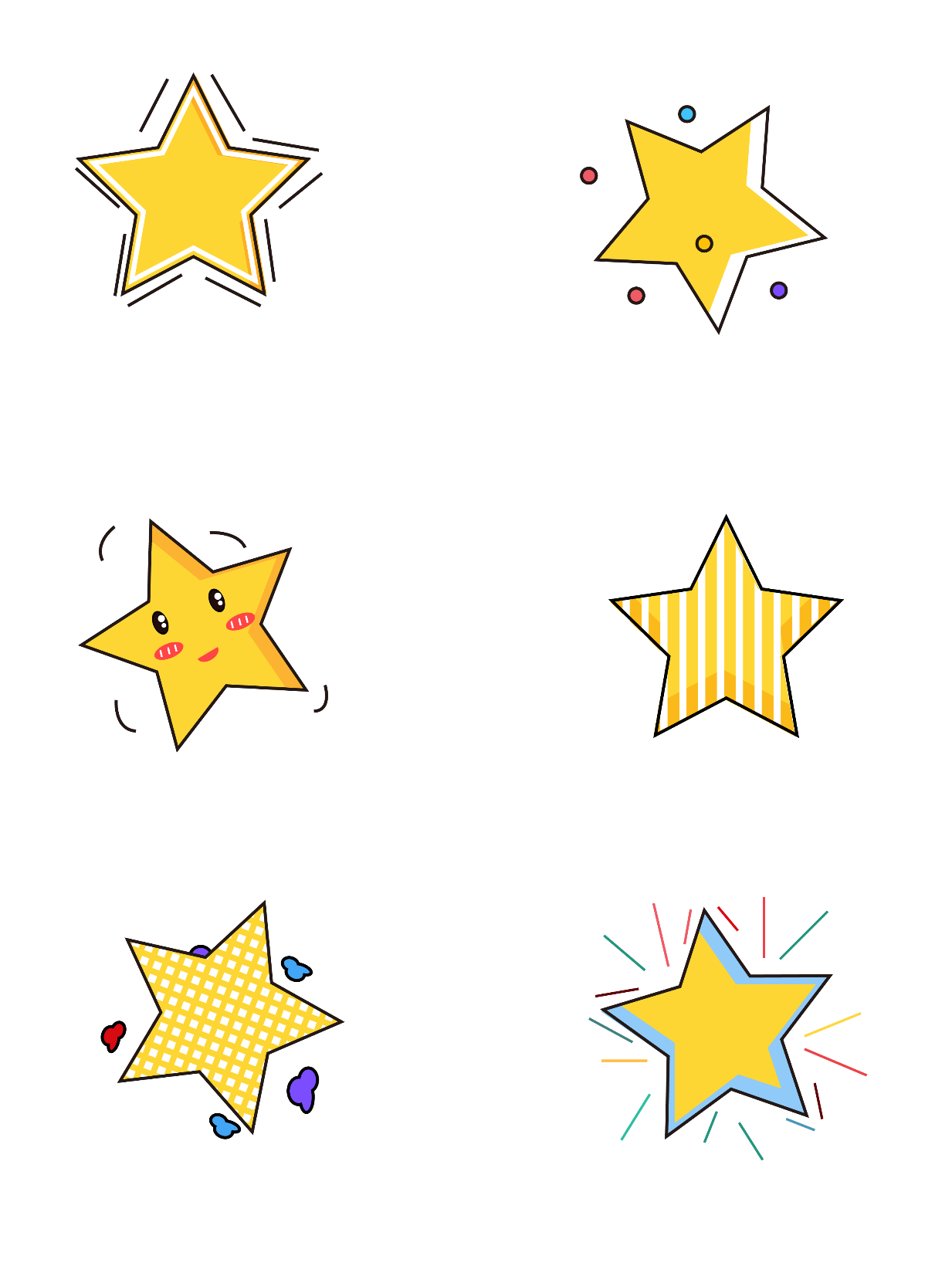 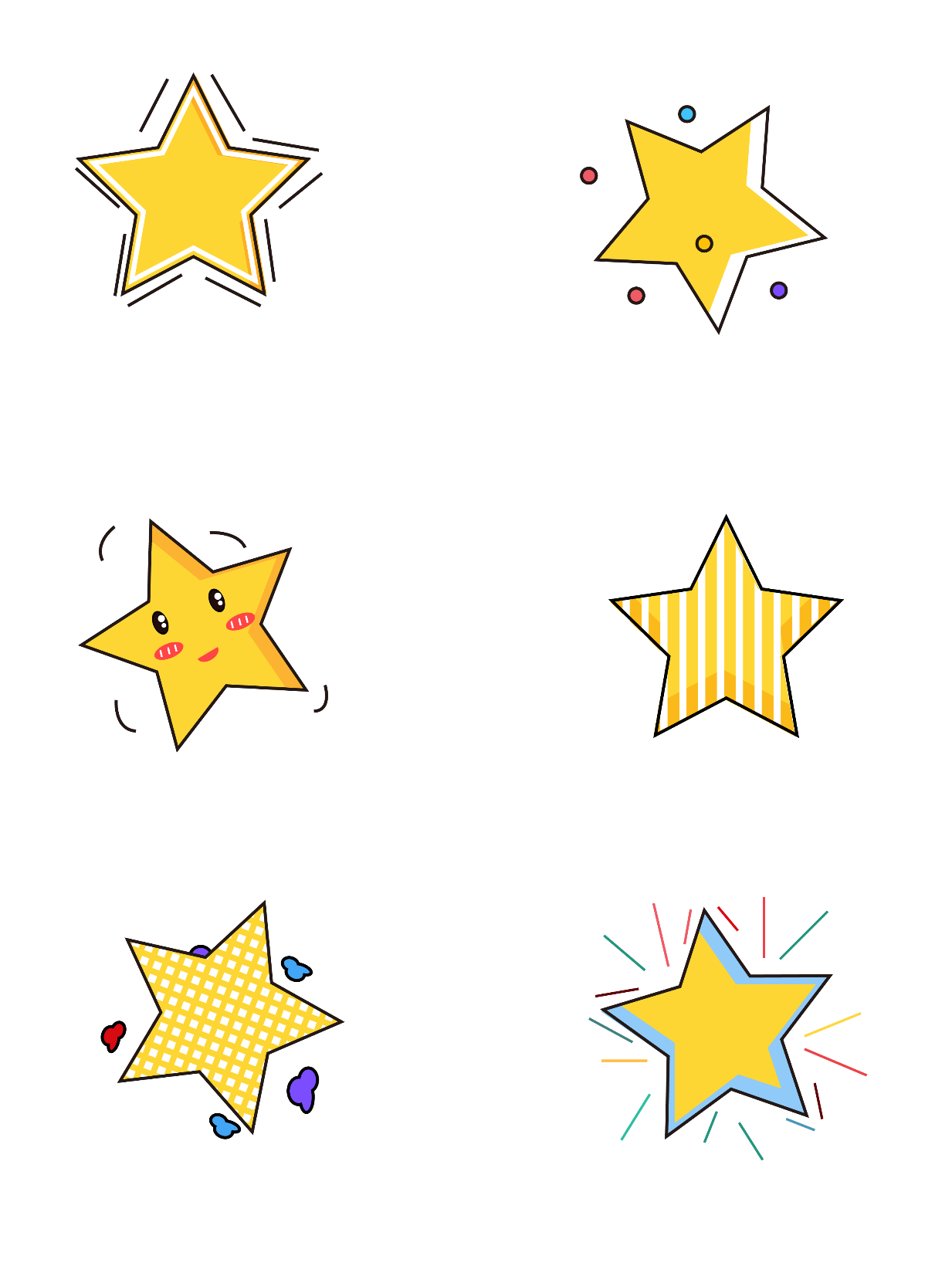 TIẾT 2
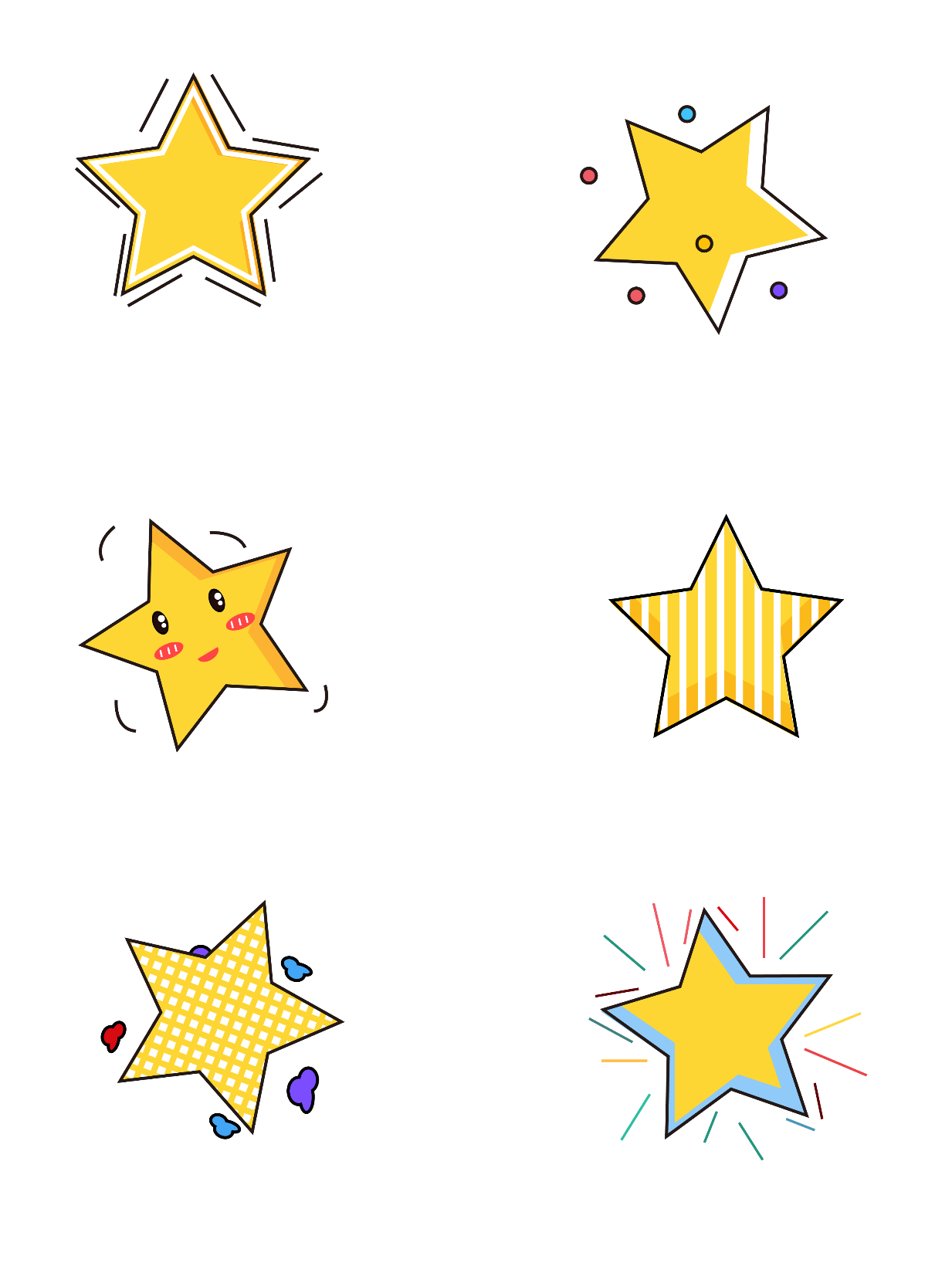 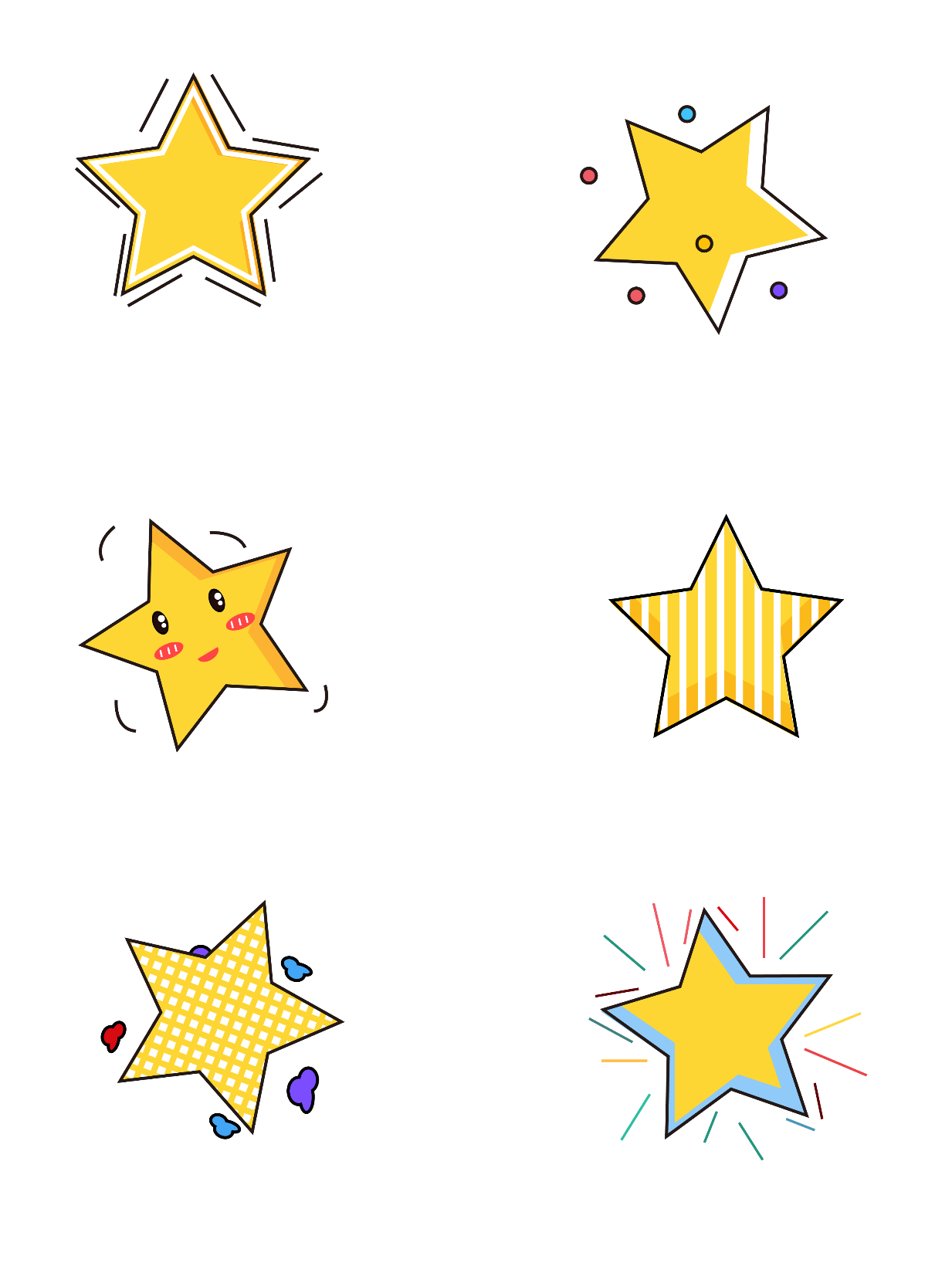 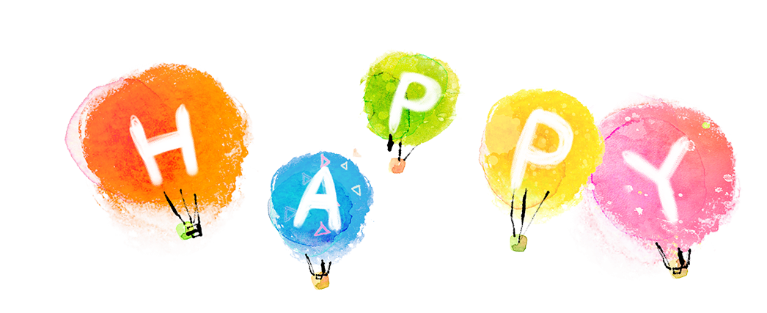 ĐỌC 
HIỂU
1. Chị để lại những đồ vật gì cho em bé dùng?
Chị để lại dép đỏ, mũ len, đôi tất xinh xinh, áo cho em bé dùng.
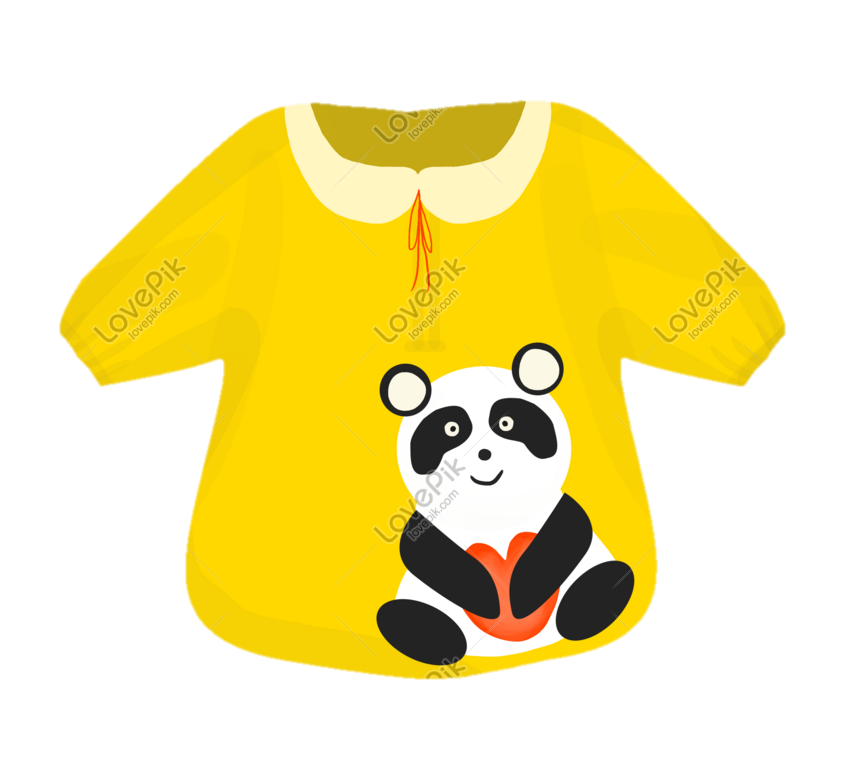 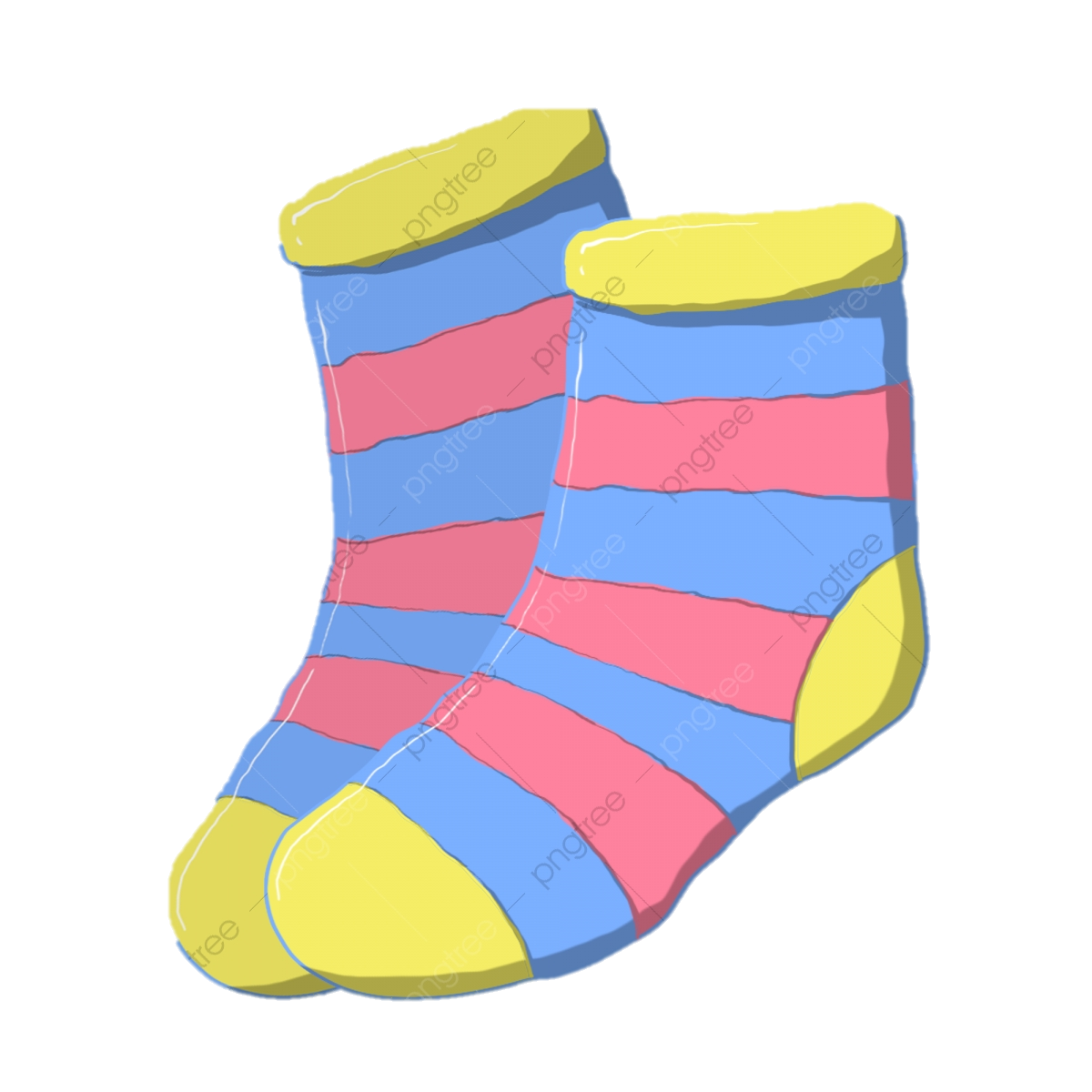 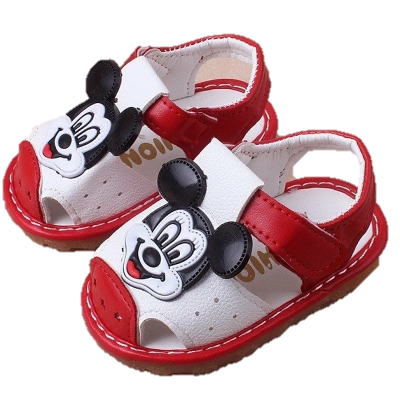 2. Chị còn để lại cho em bé điều gì tốt đẹp?
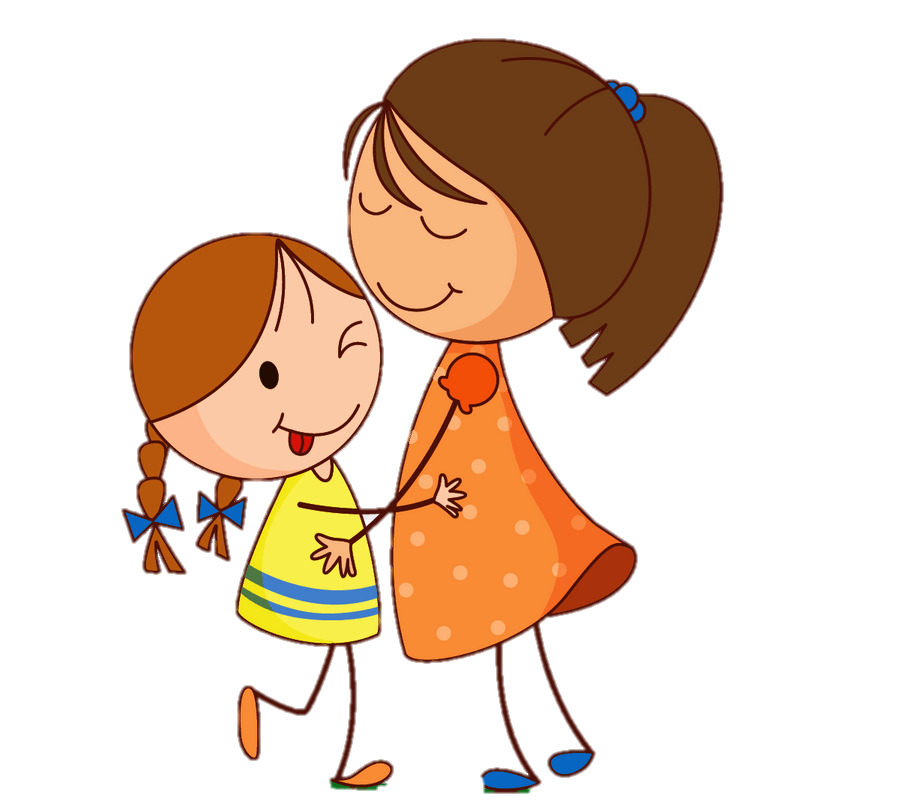 Chị còn để lại cho em bé những điều tốt đẹp: cái ngoan, tay sạch sẽ thơm.
3. Em đã làm được những việc gì giúp em bé của em (hoặc các em nhỏ tuổi hơn em)?
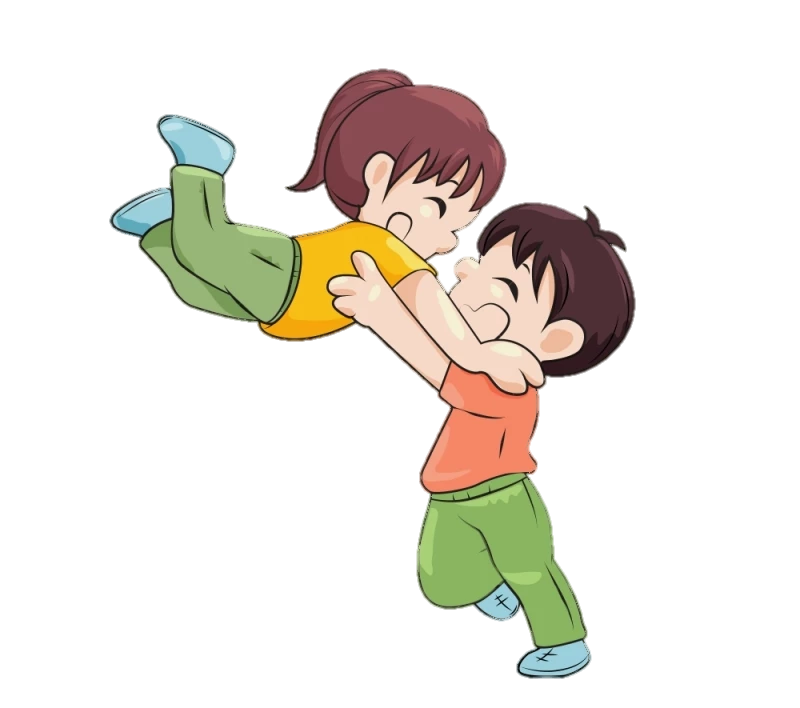 Gợi ý:
- Bồng, bế, dắt em đi chơi
- Ru em ngủ
- Chơi đùa cùng em
- Dỗ em nín khóc khi em bị đau…
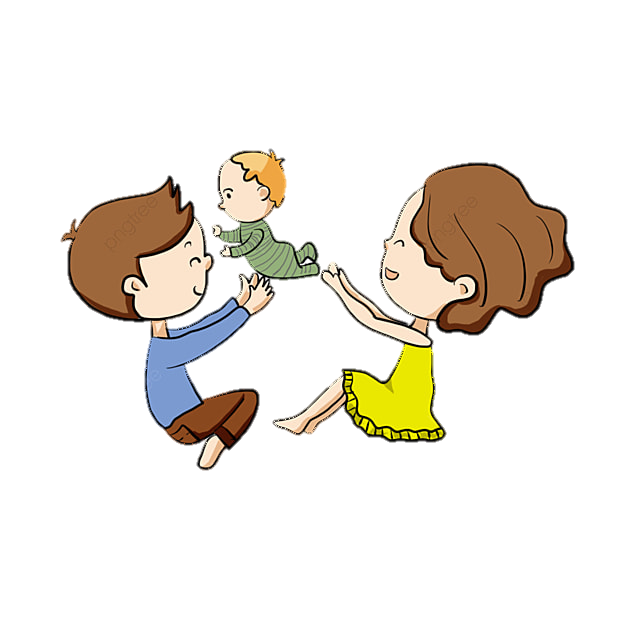 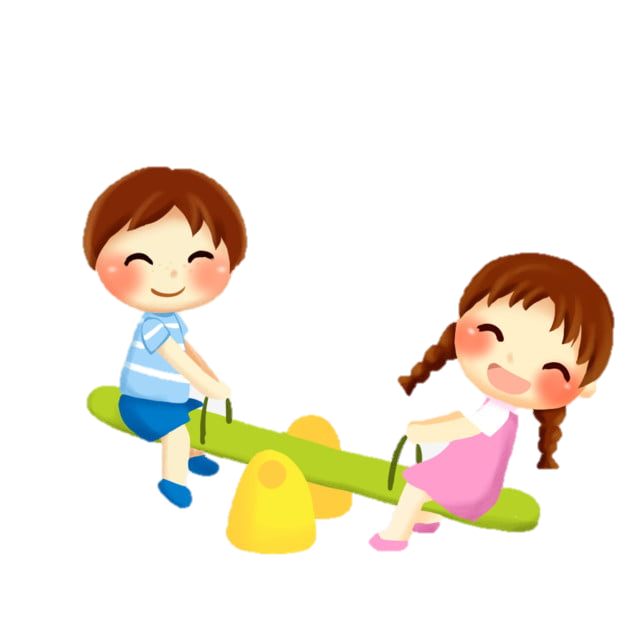 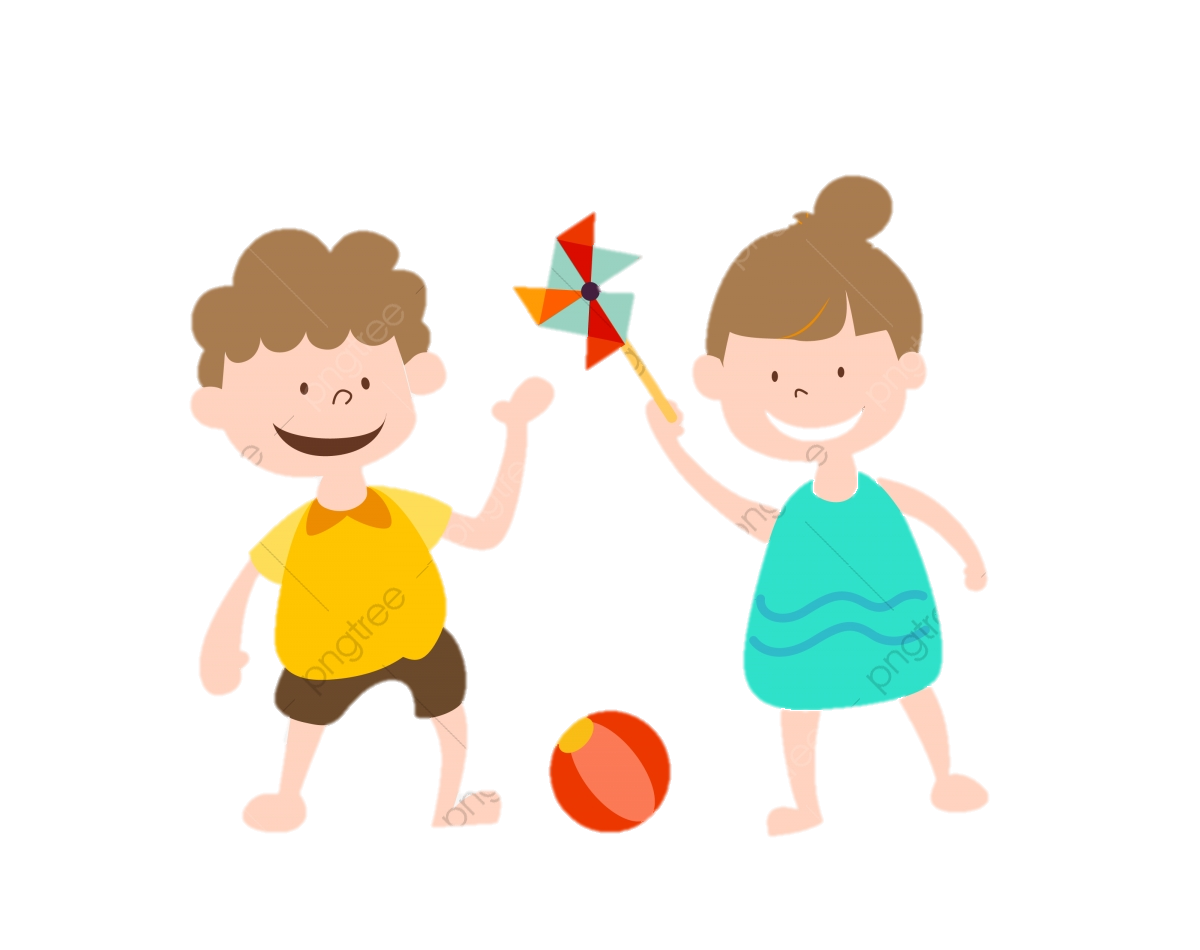 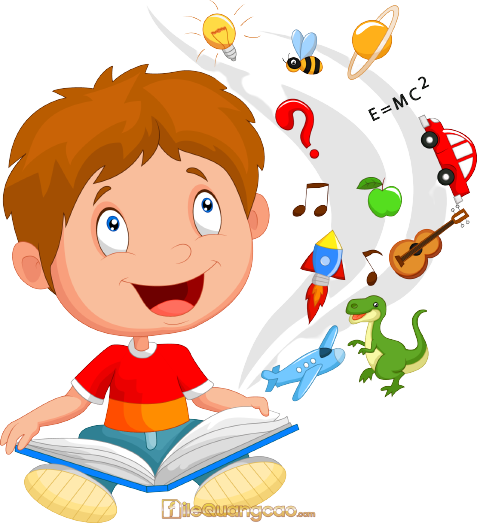 Học thuộc lòng 2 khổ thơ em thích.
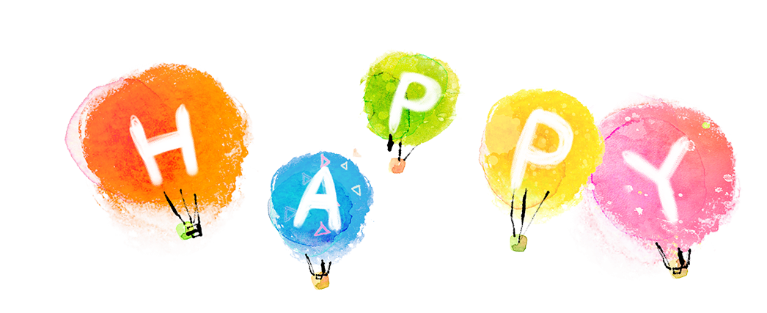 Luyện
Tập
1. Dựa vào nội dung bài thơ, hãy cùng bạn hỏi đáp về đặc điểm của một số sự vật: đôi dép, đôi tất, hai bàn tay.
M
Đôi tất chị để lại cho em rất xinh
Đôi tất chị để lại cho em thế nào
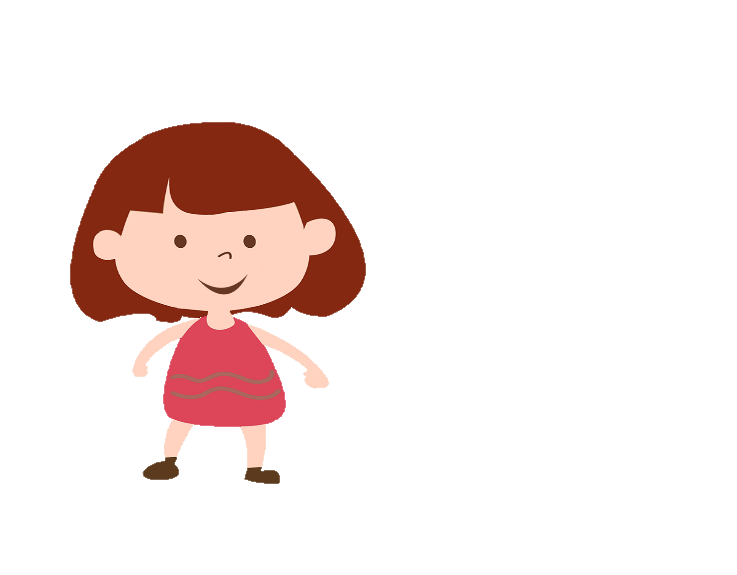 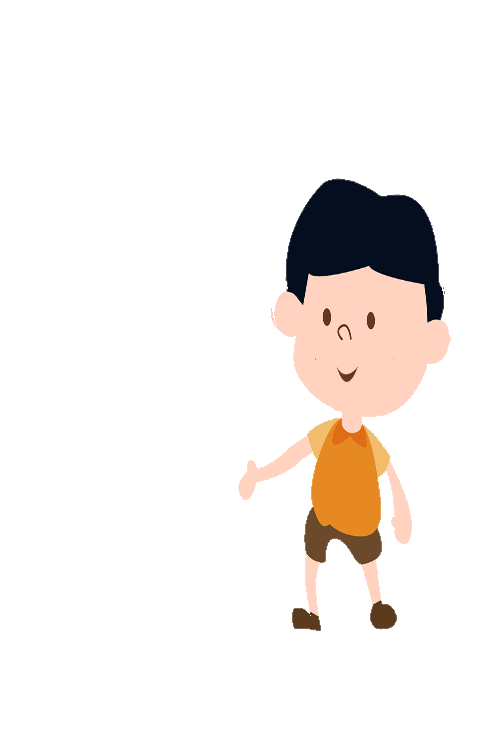 Đôi dép
Đôi dép chị để lại cho em có màu đỏ.
Đôi dép chị để lại cho em có màu gì?
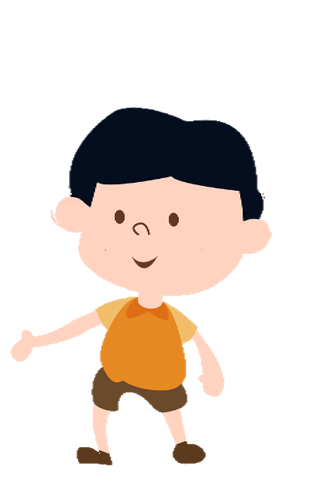 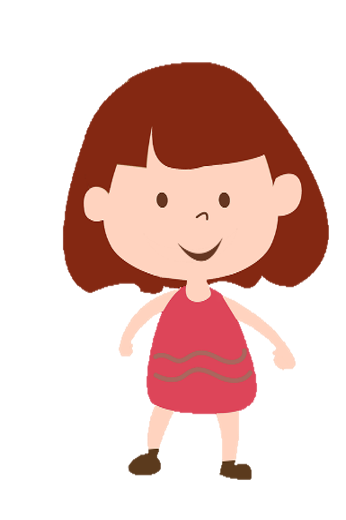 Hai bàn tay
Hai bàn tay của chị sạch sẽ, thơm thơm.
Hai bàn tay của chị như thế nào?
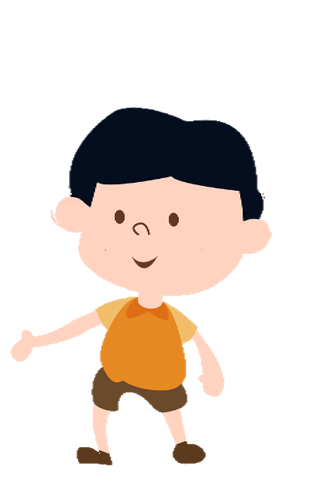 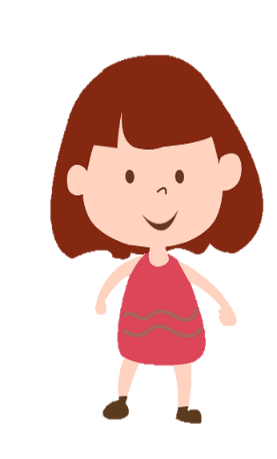 Để lại cho em
Chị lên tám tuổiĐể lại cho emDép đỏ, mũ lenXinh xinh đôi tất.

Áo chị, mẹ muaBây giờ em mặcHai bên hàng cúcCó đôi thỏ đùa.

Những ngày chị quaBây giờ em tớiCơn ho, cơn sốtNhững ngày lên năm.
2. Đọc khổ 3, hãy tưởng tượng và nói lời chị âu yếm, dỗ em khi em ốm.
Chị đây rồi! Không sao, em sẽ nhanh khỏe lại thôi!
Để lại cho em
Những ngày chị quaBây giờ em tớiCơn ho, cơn sốtNhững ngày lên năm.

Để lại cái ngoanTrên tay sạch sẽQuàng qua cổ mẹThơm thơm thơm thơm…

Em học ngày ngàyCái ngoan của chịNhững ngày chị béNhư em bây giờ.
Hữu Thỉnh
Chị lên tám tuổiĐể lại cho emDép đỏ, mũ lenXinh xinh đôi tất.

Áo chị, mẹ muaBây giờ em mặcHai bên hàng cúcCó đôi thỏ đùa.
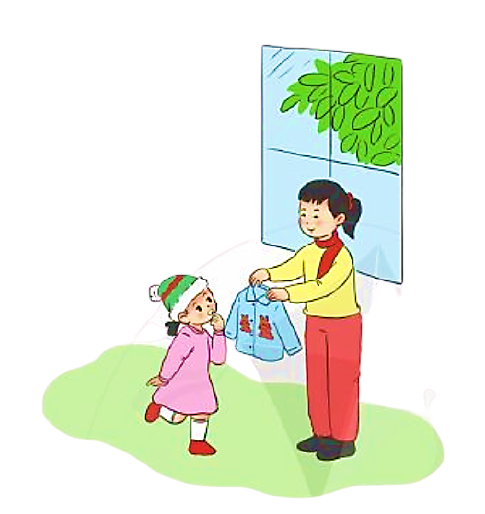 Củng cố - Dặn dò
THANK YOU
Tạm biệt và hẹn gặp lại
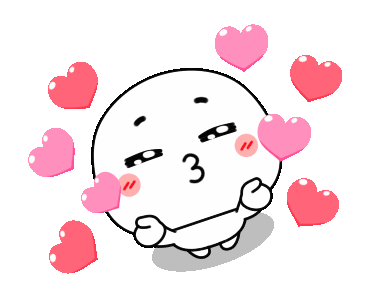